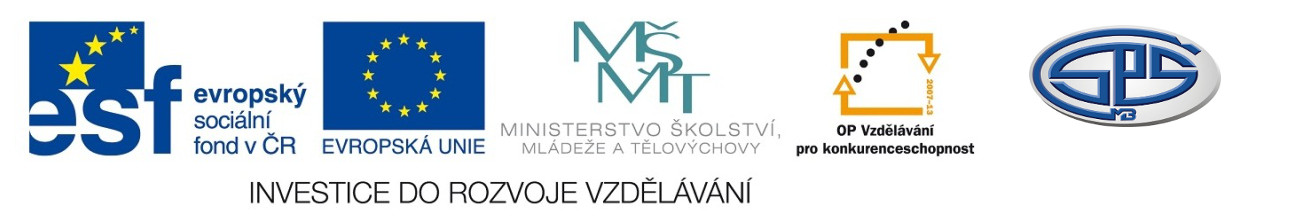 Obal atomu

PaedDr. Ivana Töpferová 


Střední průmyslová škola, Mladá Boleslav, Havlíčkova 456
CZ.1.07/1.5.00/34.0861
MODERNIZACE VÝUKY
Anotace:  výuková prezentace v prvním ročníku studia
Předmět: chemie
Ročník: I. ročník SŠ
Tematický celek: obecná chemie
Klíčová slova: obal atomu, elektron, elektronová vrstva, atomový orbital, valenční vrstva, valenční elektrony, kation, anion
Forma: vysvětlování	
Datum vytvoření: 19. 8. 2013
OBAL ATOMU
obsahuje záporně nabité elektrony
Elektrony
jsou částice s nejmenším záporným elektrickým nábojem
mají dualistický charakter = chovají se jako elementární částice i jako vlnění (elektromagnetické)
pohybují se v obalu atomu v různých vzdálenostech od jádra (elektronových vrstvách) s různou energií
kvantová teorie popisuje chování a výskyt elektronů v obalu – lze vypočítat oblasti, ve kterých se elektron nachází s pravděpodobností až 95% (orbitaly)
Atomové orbitaly
Atomový orbital – část prostoru v obalu atomu, kde se s největší pravděpodobností vyskytuje elektron 
o určité energii 
= k přesnějšímu označení stavu elektronu v atomu se používají kvantová čísla
= jeden orbital může obsahovat maximálně dva elektrony, které se liší směrem rotace
 
Typy orbitalů:  s, p , d, f
Tvary: matematické (grafické) vyjádření tohoto prostoru
Atomové orbitaly
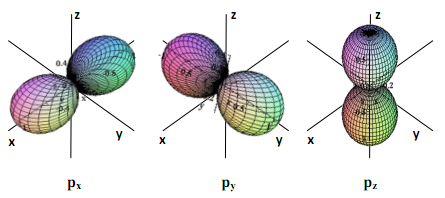 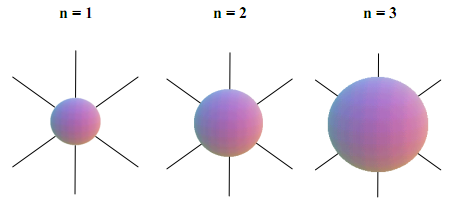 Obr. 1 Orbital typu s
Obr. 2 Orbitaly typu p
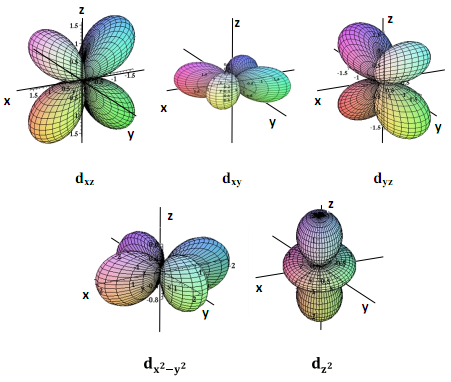 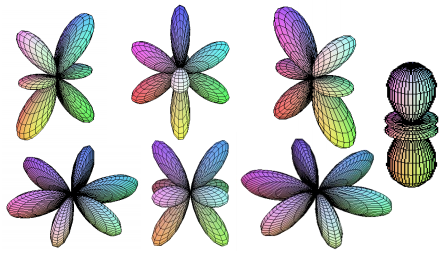 Obr. 4 Orbitaly typu f
Obr. 3 Orbitaly typu d
Elektronové vrstvy
v atomovém obalu byly myšlenkově vytvořeny vrstvy, které se označují arabskými číslicemi 1-7 nebo písmeny K, L, M, N, O, P, Q
v jednotlivých el. vrstvách mají elektrony různou energii, je jich tam různý přesně stanovený počet v různých atomových orbitalech
s rostoucí vzdáleností se zvyšuje energie elektronu, protože slábnou přitažlivé síly mezi ním a protony v atomovém jádře 
nejvzdálenější od jádra je valenční vrstva 
   s valenčními orbitaly, elektrony v ní obsažené jsou valenční elektrony s nejvyšší energií
Valenční vrstva a elektrony
valenční vrstva atomu každého prvku je shodná 
   s označením periody, ve které se nachází 
   v periodické soustavě
počet valenčních elektronů ve valenční vrstvě daného prvku ve skupině A je shodný s římským číslem této skupiny
podle toho, jak jsou atomové orbitaly v atomech prvků obsazovány elektrony lze prvky rozdělit do bloků: s – prvky
	p – prvky
	d – prvky
	f – prvky
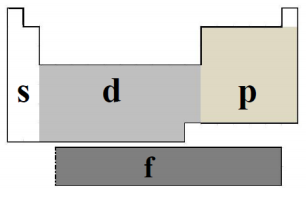 Obr. 5  Periodická soustava prvků
Atom sodíku Na
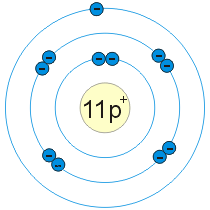 Obr. 6, 7 Modely atomu sodíku
Vznik iontů
V průběhu chemické reakce mezi atomy může dojít k odtržení jednoho nebo více elektronů z valenční vrstvy nebo naopak může atom přijmout jeden nebo více elektronů do valenční vrstvy:
Vznik kationtu: 
atom  -  e- → kation

Na0    -  e- →  Na+ 
11 e-                    10 e-
p+                   11 p+
Vznik aniontu: 
atom +  e- → anion

Cl0    +  e- →  Cl- 
17 e-                    18 e-
17  p+                   17 p+
Vznik iontů
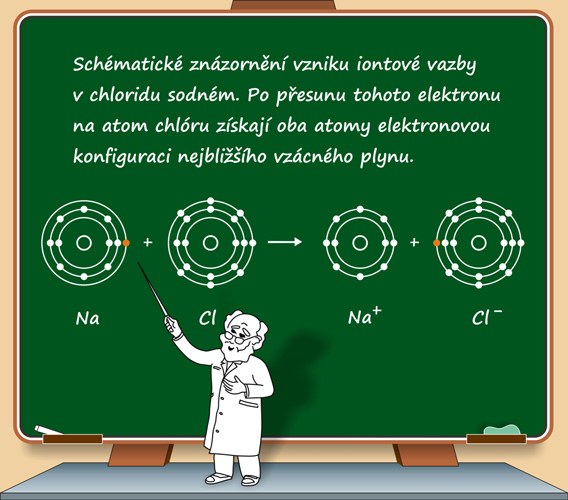 Obr. 8  Vznik iontů
Procvičování
Kolik elektronů má atom K?
Kolik elektronů má atom Br?
Kolik elektronů má atom Ne?
Kolik elektronů má kation Ca2+?
Kolik elektronů má kation Fe3+?
Kolik elektronů má anion O2-?
Kolik elektronů má anion Cl-?
Napište vznik kationtu Ca2+.
Napište vznik aniontu N3-.
Seznam obrázků:
Obr. 1 až 4 Typy orbitalů. Zdroj: e-chembook.eu [online]. [vid. 20.8.2013]. Dostupné z: 
http://www.e-chembook.eu/cz/obecna-chemie/stavba-elektronoveho-obalu#Charakteristika_elektronu
Obr. 5 Periodická soustava prvků. Zdroj: e-chembook.eu [online]. [vid. 20.8.2013]. Dostupné z: 
http://www.e-chembook.eu/wp-content/uploads/Periodicka-tabulka.png
Obr. 6 Model atomu sodíku. Zdroj: www.zschemie.euweb.cz [online]. [vid. 20.8.2013]. Dostupné z: 
http://www.zschemie.euweb.cz/atomy/atomna.gif
Seznam obrázků:
Obr. 7 Model atomu sodíku. Zdroj: home.tiscali.cz [online]. [vid. 20.8.2013]. Dostupné z: 
https://www.google.cz/url?sa=i&rct=j&q=&esrc=s&source=images&cd=&cad=rja&docid=YXT8QSQLlwwvMM&tbnid=YFLepbYD1NXdIM:&ved=0CAUQjRw&url=http%3A%2F%2Fhome.tiscali.cz%2Fchemie%2Fatom.htm&ei=z2YTUoSJN4jLtAaFh4AI&bvm=bv.50952593,d.Yms&psig=AFQjCNGzHz916-SFWL5LNz6k4Wyto7I-fQ&ust=1377089575918372
Obr. 8 Vznik iontů. Zdroj: galenus.cz [online]. [vid. 20.8.2013]. Dostupné z: 
http://galenus.cz/img/biochemie/chemie/iontova-vazba.jpg
Použité zdroje:
MACH, J., PLUCKOVÁ, I., ŠIBOR, J. Chemie pro 8. ročník. Úvod do obecné a anorganické chemie. Brno: NOVÁ ŠKOLA, s.r.o., 2010. ISBN 978-80-7289-133-7.
ŠKODA, J., DOULÍK, P. Chemie 8 učebnice pro základní školy a víceletá gymnázia. Plzeň: Fraus, 1.vydání, 2006. ISBN 80-7238-442-2.
FLEMR, V., DUŠEK, B. Chemie I pro gymnázia (obecná anorganická chemie). Praha. SPN, a.s., 2001. ISBN 80-7235-147-8.